Algebra Comprehensive
November 18, 2011
Today is an A Day
November 18, 2011
Solve and graph the compound inequalities.
Warm Up

1.-15 < -5p - 10 < 20



2. 2x + 3< 9 or  3x - 6 > 12
Warm Up

1.-15 < -5p - 10 < 20







2. 2x + 3< 9 or  3x - 6 > 12
Activity and Homework
Write an inequality that represents the statement and graph the inequality
1. x is less than 8 and greater than 3







2. x  is greater than 4 or less than -9
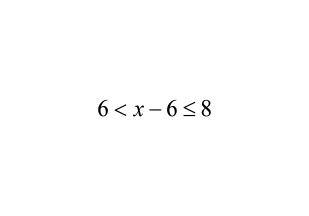 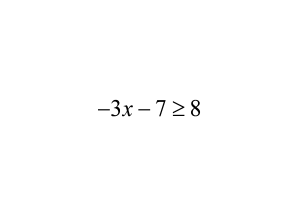 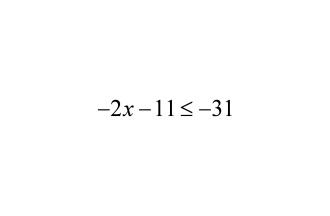 3.
4.
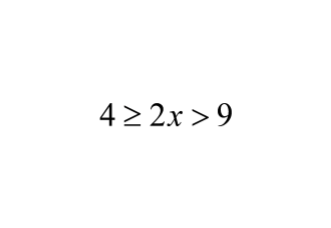 Solve the inequality and graph the solution
5.
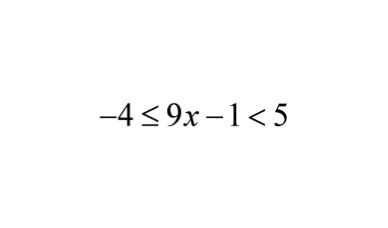 6.
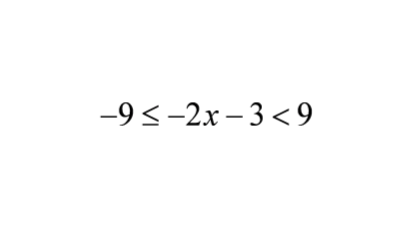 7.
8. The table gives the weights of some adult antelopes. The Eland is the largest antelope in Africa. The Royal antelope is the smallest of all. Write a compound inequality that represents the different weights of these adult antelopes
Below is a graph of Julius’ vegetable garden. 			
Draw and label these additional  lines to separate
 the vegetables:

9.    Dirt Drive: y = 2x -1 						
10.  Fertilizer Freeway:  y = -x + 3

11.   Label and color the tomatoes which are located : 
South of Bird Blvd and East of Dirt Drive
 
12.  Label and color the peas which are located:
 West of Fertilizer Freeway and North of Dirt Drive

13.  Label and color the corn which is located: 
West of Dirt Drive,  North of Bird Blvd and 
 

14.   What vegetable is located  at the following points:
         (2, 8)___________________________
         (-3, -2) _________________________
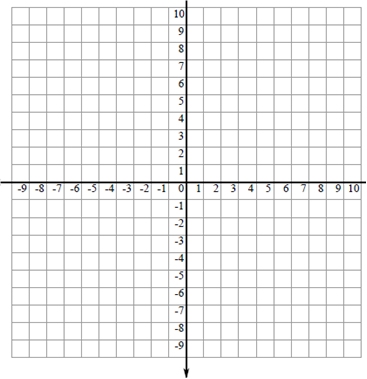 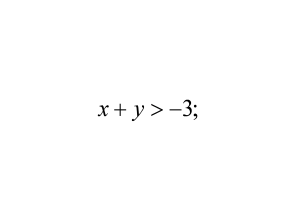 15.
(0,0)
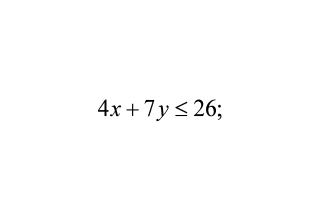 16.
(2,3)
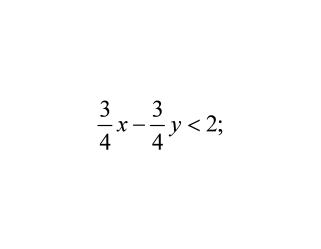 17.
(8,8)
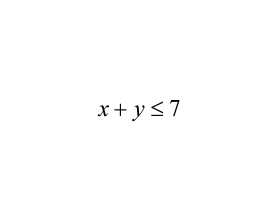 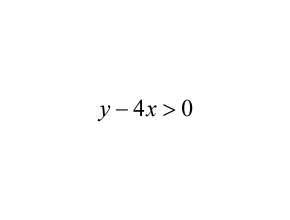 Sketch the graph of the inequality
18.
19.
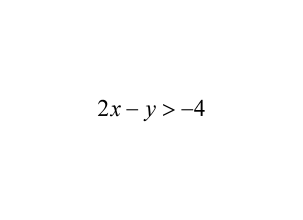 20.
Test Today
7. The sum of -2x and 8 is less than or equal to -5  or -2x is greater than 6